Geokalkyl 1.3.2

GIS-noteringar
Förbättringar - bugglista
\\fileserv\goteborg\bolind\Uppdrag\_geokalkyl\workshop_14sep16_ppt\Geokalkyl132_GISnoteringar_förändringsförslag_workshop160914.pptx
GIS-ingenjör OCH geotekniker (OCH planarkitekt). Måste samverka. Utformning/ansättande av GTK är (naturligtvis) helt avgörande för typ av grundläggningkostnader. 

Förberedelsearbetet (GIS grunddata – NH, jordart och planområde - och bedömda GTK) är kanske 80-90% av arbetstiden, resten är själva körningarna och kontroller av dessa.

Noga med GIS indata för planområdet - byggnader, grönytor och hårdgjorda ytor får inte överlappa varandra och skall exakt motsvara analysområdet. Höjdzonering är viktigt.

Metod B i manualen har setts över och kompletteras till rapport nr2.

Endast första ’sämsta’ GTK-lagret räknas på  GTK måste skapas i enlighet med detta faktum.
Förbättringsförslag, 1 (små insatser)
Avrundning av totalsumma i sista resultat-xls – t ex till närmaste Mkr eller närmaste 100 tkr? (Elias fix till ver 1.4)

Skall det stå SEK eller kr/tkr/Mkr i fälten t.v. i resultatmatrisen?

Ta bort eller revidera/fastlägga datum i ../Data/Villkorsmatriser.xlsx (Elias fix till ver 1.4). Det kan vara förvillande med gamla arbetsversioner. Den Villkorsmatriser.xlsx som ligger i mallen är förstås gällande. 

Skall stå m3 istf. m2 (felskrivet nu alltså) i xls resultattabeller. (Elias fix till ver 1.4) 

Inte behöva skriva in kPa (lite script IF enfamiljs=40, flerbostads&övriga=50) – enkelt annars för GIS-ingenjören att fixa i t ex FieldCalculator. (Elias fix till ver 1.4)
*) Mats Ö har ett sådant exempel för Nyköping \\arceniac\c$\matobe\geokalkyl\nyk\step by step log (manual, checklist).txt
Förbättringsförslag, 2 (lite större)
Beräkna saneringskostnad baserat på volym och schablonkostnad (villkorsmatris) per ton i stället för manuellt införande av en totalsiffra?

I rapport#2, återge ett ’verkligt’ exempel (traditionellt beräknad grundförstärkningskostnad) och jämför med Geokalkyl. Vi har ett case p.g. via NCC (Kvillebäcken Göteborg) 

Kortfattad checklist i txt eller xls med ”steg för steg”? (eller som bilaga i manualen/rapport#2)
*) Mats Ö har ett sådant exempel för Nyköping \\arceniac\c$\matobe\geokalkyl\nyk\step by step log (manual, checklist).txt
Förbättringsförslag, 3 (symbolisering)
Påtala möjligheten att använda alternativ manérsättning för kostnad/m2? (se exempel Jönköping, många byggnader över 1000kr/m2 (som är default max s a s), kan enkel ändra av GIS-ingenjör, tycker inte vi skall ändra i mall-verktyget. 

Fundera på om TOC:en (i en slutprodukt) ska innehålla ’bättre’ beskrivning (text) för varje enskilt lager. Anpassas för CityEngine, ssk med tanke på gruppering av lager

Diskutera om/hur ESRI City Engine viewer skall användas. (City Engine är ett sätt att exponera 3D-scener från ArcScene till webbmiljö – dvs fler kan se utan att behöva ArcGIS eller stöd från GIS-ingenjör). City Engine viewer ersätter tidigare försök med 3D PDF-er?
Alternativ manér- sättning för kostnad/m2
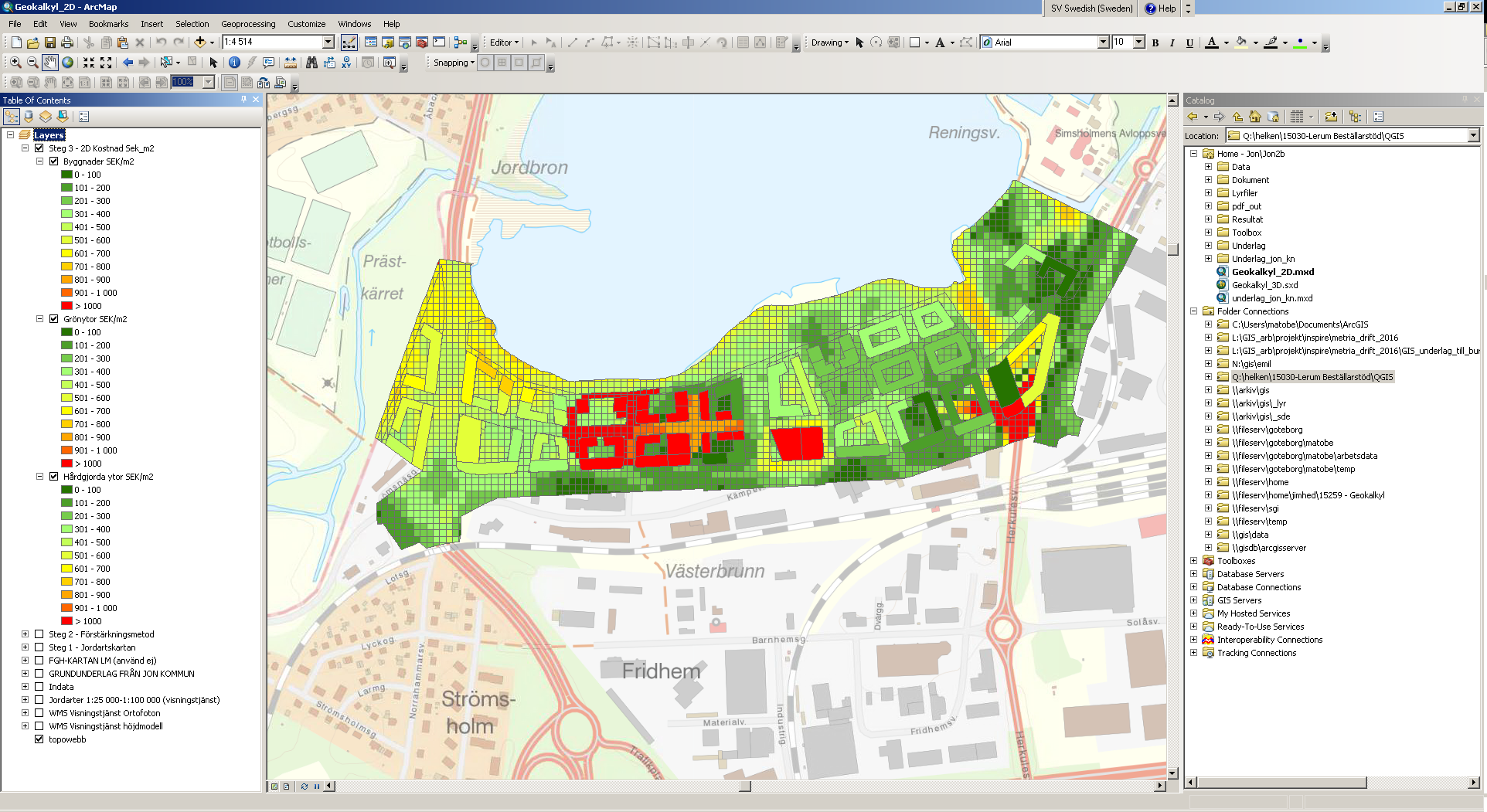 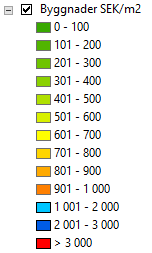 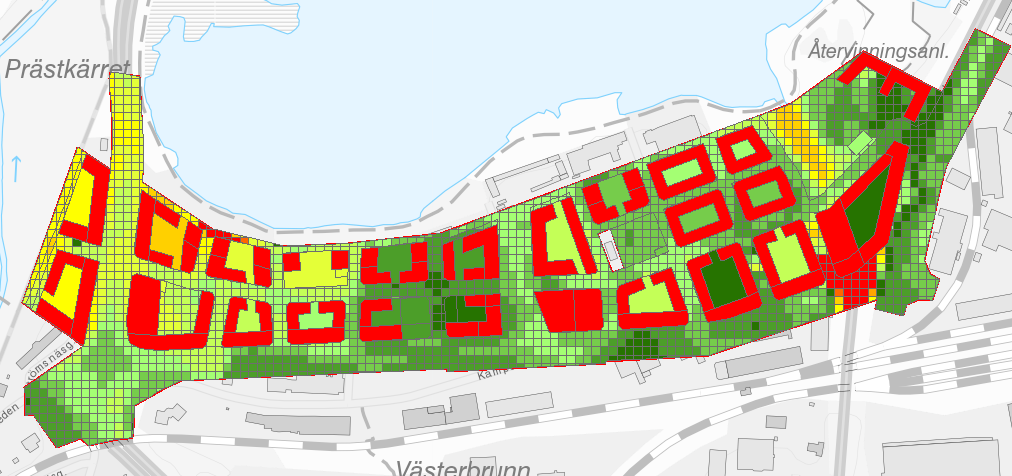 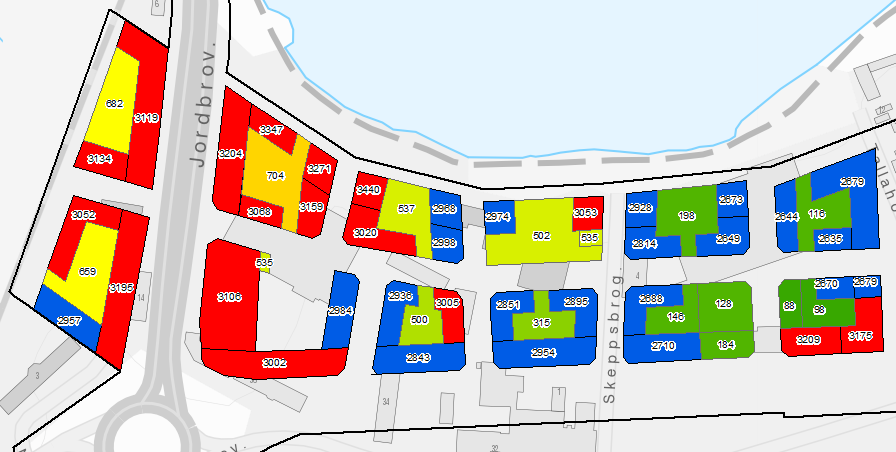 Visning av en ArcScene 3D vy i webbmiljö med ESRI City Engine viewer (via ArcGIS Online)
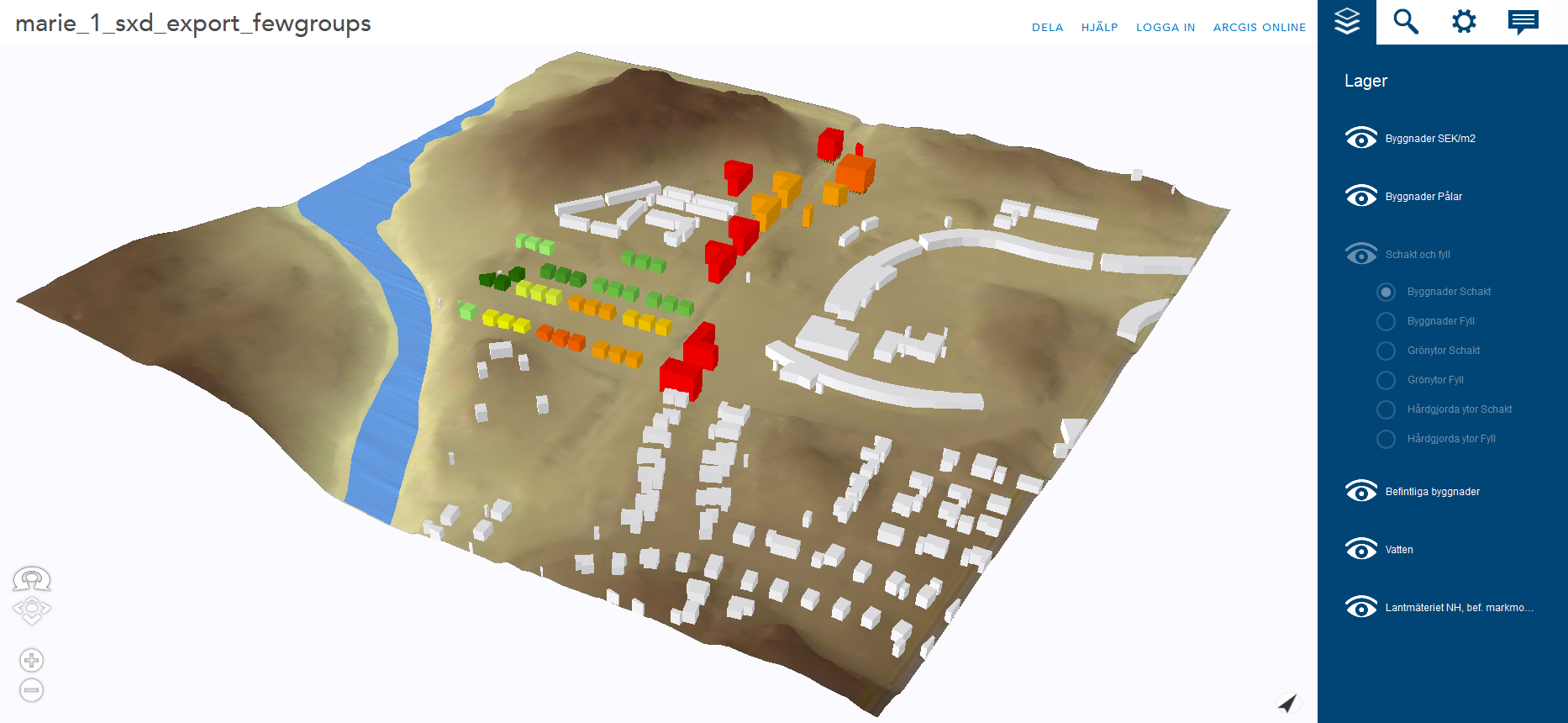 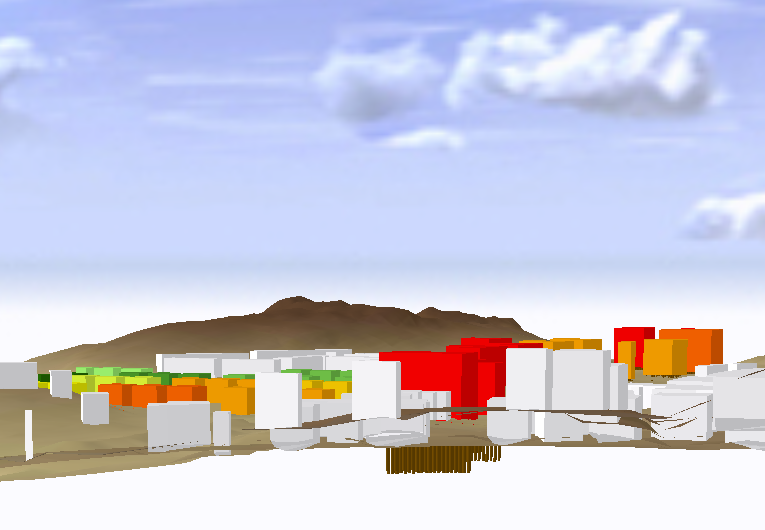 Viktiga villkorsmatriser att poängtera, 1
../Data/Villkorsmatriser.xlsx, fliken ”Inparametrar” (dvs a-priser för olika pålar, schakt, fyll mm)
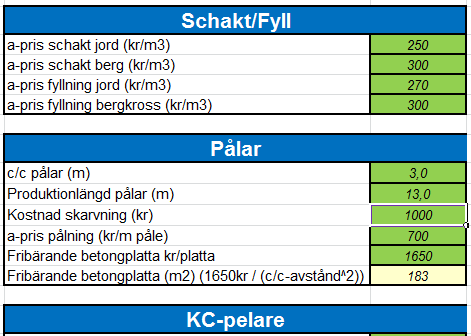 ../Data/Villkorsmatriser.xlsx, fliken ”Villkorsmatriser_Byggnader”
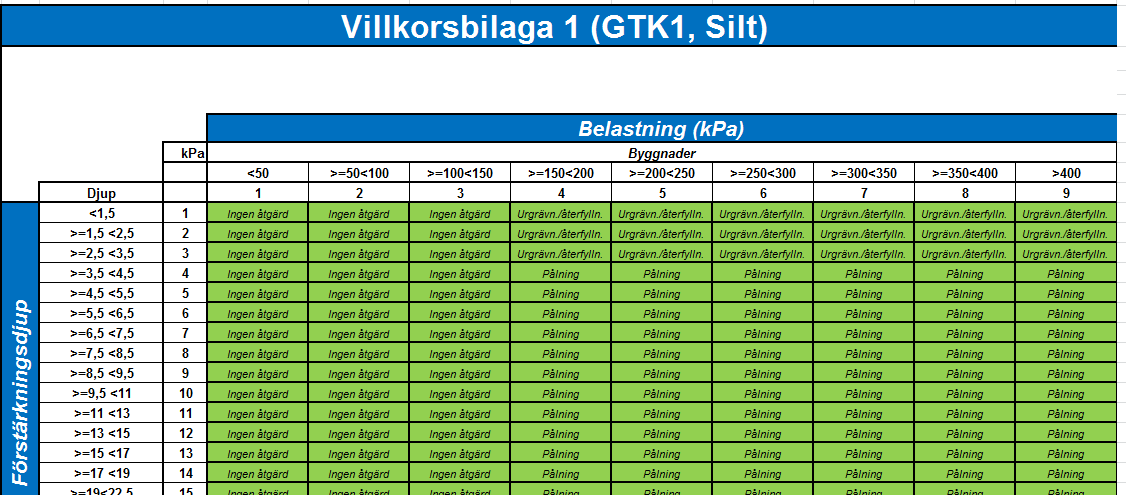 Viktiga villkorsmatriser att poängtera, 2
Tabellen KlassOmvTabell ligger lite dolt i Underlag.gdb, här utskriven/exemplifierad i ’läslig’ form*). Detta är defaultvärden, eller utgångsvärden (några utgångsvärden måste man ha!) som omvandlar ca 165 jordarter till en viss GTK och med ett visst, utgångsmässigt, djup.  Det är denna man indirekt ändrar genom att bedöma nya GTK-er!
……
……
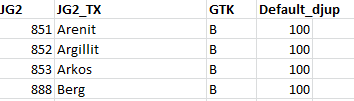 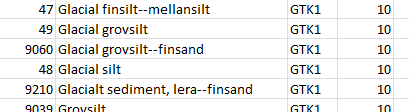 ……
……
……
……
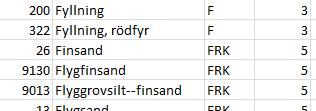 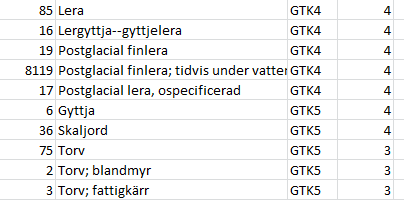 ……
……
……
……
*) \\fileserv\goteborg\bolind\Uppdrag\_geokalkyl\jordarter_villkorsmatris_160526\KlassOmvTabell_jordarter2GTK.xlsx